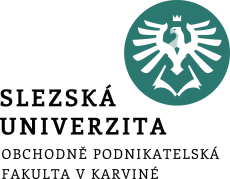 Majetkové cenné papíry
Zuzana Szkorupová
Katedra financí a účetnictví
Akcie
Akcie (share, stock) představuje majetkový cenný papír.
Akcie je podíl na kapitálu akciové společnosti. 
Pro firmu je akciový kapitál dlouhodobým zdrojem, akcie nemá dobu splatnosti => vložený kapitál je možno získat zpět pouze prodejem akcie na burze či jiným způsobem. 


Dividenda:
představuje tu část zisku, která se dále rozděluje v určité podobě mezi jednotlivé akcionáře (dividend),
představuje výši vyplaceného podílu na zisku připadající na jednu akcii (dividend per share).
Finance – Akcie
Stanovení současné hodnoty (vnitřní hodnoty) akcie
1. Dividendový diskontní model (DDM)
Vychází z toho, že vnitřní hodnota akcie je současnou hodnotou veškerých budoucích příjmů, plynoucích z akcie jejímu majiteli
Majiteli akcií mohou plynout z akcií příjmy ve formě:
Dividend
Prodeje akcie

2. Výnosový (ziskový) model
Vychází z ukazatele poměru mezi cenou a ziskem na jednu akcii:
Price to earnings ratio P/E
Finance – Akcie
Současná hodnota (vnitřní hodnota) akcie – prodej akcie po 1. ROCE
Současná hodnota (vnitřní hodnota) akcie je součet současné hodnoty dividendy a současné hodnoty prodejní ceny:




	PV …	současná (vnitřní) hodnota akcie v Kč
	D1 …	dividenda na konci prvního roku v Kč
	P1 … 	předpokládaná prodejní cena na konci prvního roku v Kč
	i … 	požadovaná výnosová míra akcionáře vyjádřená číslem
Finance – Akcie
Řešený příklad –  současná hodnota (vnitřní hodnota) akcie za předpokladu prodeje po prvním roce
Vypočtěte současnu (vnitřní) hodnotu akcie, pokud předpokládáte následující:
Dividenda (D1) na konci prvního roku bude činit 150 Kč
Prodejní cena (P1) akcie na konci prvního roku bude činit 2 500 Kč
Výnosová míra (i)  bude činit 8 % p.a.







Současná hodnota akcie činí 2 453,70 Kč
Finance – Akcie
Řešený příklad – současná (vnitřní) hodnota akcie za předpokladu prodeje po prvním roce
Současná hodnota akcie činí 2 453,70 Kč.
Vyhodnoťte, zdali je akcie nadhodnocena nebo podhodnocena při aktuální ceně na trhu (cena tržní) :
a) 2 550 Kč 
b) 2 150 Kč
c) 2 453,70 Kč
2 550 Kč  > 2 453,70 Kč… Akcie je nadhodnocena. Nabízená tržní cena je větší než námi vypočítaná současná hodnota akcie. Akcie není vhodná ke koupi a je vhodná pro prodej. Lze očekávat pokles kurzu.
2 150 Kč < 2 453,70 Kč … Akcie je podhodnocena. Nabízená tržní cena je nižší než námi vypočítaná současná hodnota akcie. Akcie je vhodná ke koupi. Lze očekávat růst kurzu.
2 453,70 Kč = 2 453,70 Kč… Akcie je adekvátně oceněná trhem, investor nebude nakupovat ani prodávat.
Finance – Akcie
Současná (vnitřní) hodnota akcie – prodej akcie po 2. ROCE
Současná (vnitřní hodnota) akcie je součet současné hodnoty dividendy na konci 1. roku a současné hodnoty dividendy na konci 2. roku a současné hodnoty prodejní ceny na konci 2. roku:




	PV … 	současná (vnitřní) hodnota akcie v Kč
	D1 … 	dividenda na konci prvního roku v Kč
	D2 … 	dividenda na konci druhého roku v Kč
	P2 … 	předpokládaná prodejní cena na konci druhého roku v Kč
	i … 	požadovaná výnosová míra akcionáře vyjádřená číslem
Finance – Akcie
Řešený příklad – současná (vnitřní) hodnota akcie za předpokladu prodeje po druhém roce
Vypočtěte současnou hodnotu akcie, pokud předpokládáte následující:
Dividenda (D1) na konci prvního roku budou činit 150 Kč a dividenda (D2) na konci druhého roku 220 Kč.
Prodejní cena (P2) akcie na konci prvního roku bude činit 2 500 Kč
Výnosová míra (i)  bude činit 8 % p.a.



                   


Současná hodnota akcie činí 2 470,85 Kč.
Finance – Akcie
Řešený příklad – současná hodnota akcie za předpokladu prodeje po druhém roce
Současná hodnota akcie činí 2 470,85 Kč.
Vyhodnoťte, zdali je akcie nadhodnocena nebo podhodnocena při aktuální ceně na trhu (cena tržní) 
        a) 2 550 Kč 
b) 2 150 Kč
c) 2 470,85 Kč

a) 2 550 Kč  > 2 470,85 Kč… Akcie je nadhodnocena. 
b) 2 150 Kč < 2 470,85 Kč … Akcie je podhodnocena. 
c) 2 470,85 Kč = 2 470,85 Kč… Akcie je adekvátně oceněná trhem.
Finance – Akcie
Současná (vnitřní) hodnota akcie – zobecnění
Současná hodnota akcie je součet současných hodnoty dividend na konci 1. roku až n–tého roku a současné hodnoty prodejní ceny na konci n-tého roku:



	PV... 	současná hodnota akcie v Kč
	D1 – Dn…dividenda v jednotlivých letech v Kč
	Pn … 	předpokládaná prodejní cena na konci období 			držby akcie v Kč
	i … 	požadovaná výnosová míra akcionáře vyjádřená číslem
	n …	počet let, tj. doba, po kterou akcii vlastníme
Finance – Akcie
Řešený příklad – současná hodnota akcie
Finance – Akcie
Vnitřní hodnota akcie
Vnitřní hodnota akcie
Výnosový model
Finance – Akcie
Investiční pravidlo
P na trhu > PV (VH) : cenný papír je na trhu nadhodnocen a lze očekávat pokles jeho kurzu, je vhodná doba pro jeho prodej,

P na trhu < PV (VH) : cenný papír je na trhu podhodnocen a lze očekávat růst jeho kurzu, je vhodná doba pro jeho nákup

P na trhu = PV (VH) : cenný papír je adekvátně oceněn trhem (velmi sporadický případ), investor zpravidla nebude nakupovat ani prodávat
Finance – Akcie
Řešený příklad
Finance – Akcie
Řešený příklad - pokračování
Finance – Akcie
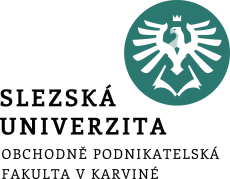 Děkuji za pozornost
Zuzana Szkorupová
Katedra financí a účetnictví